Презентация уголка безопасности детей  6-7 лет группы «Петрушка»Воспитатель: Гусакова ВН.
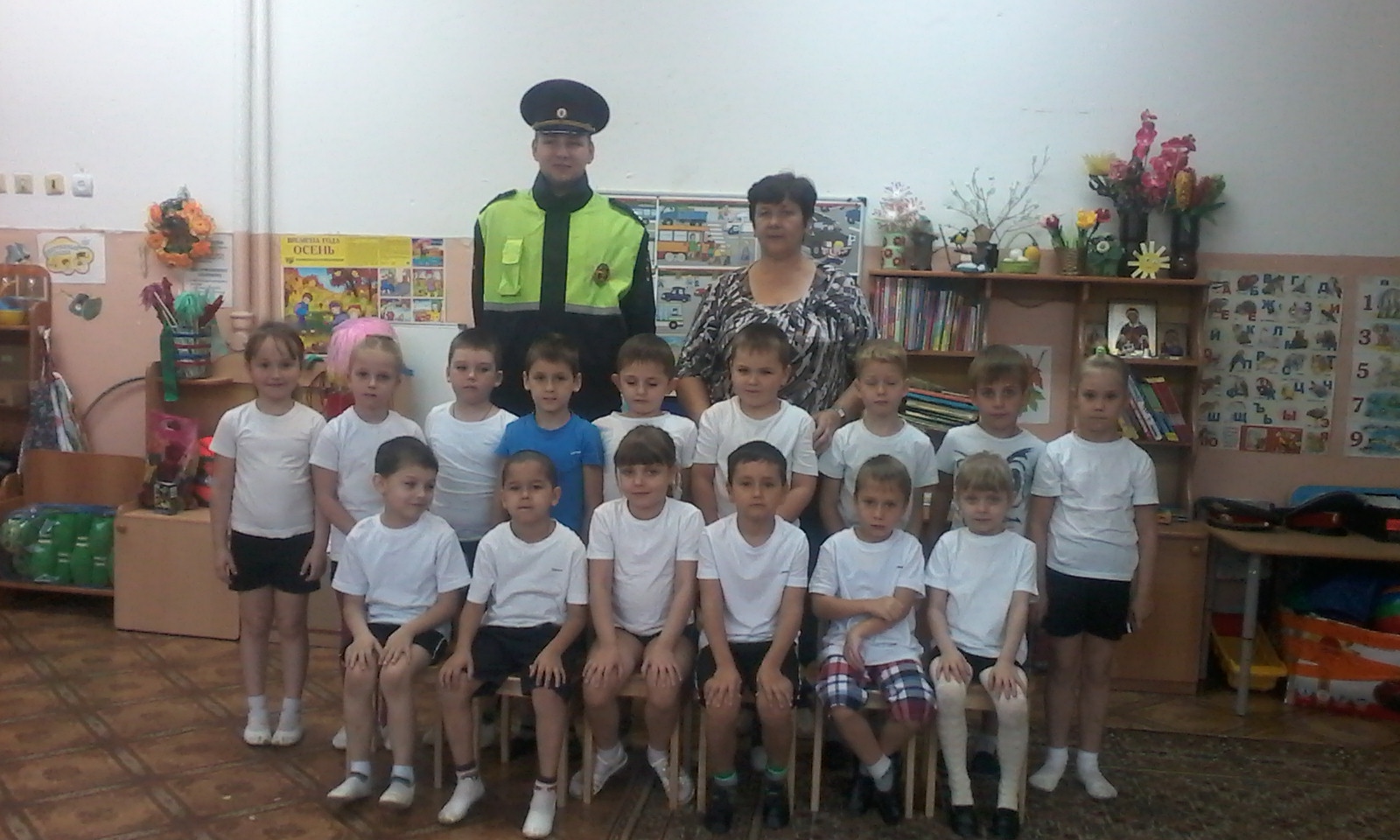 март 2016 г
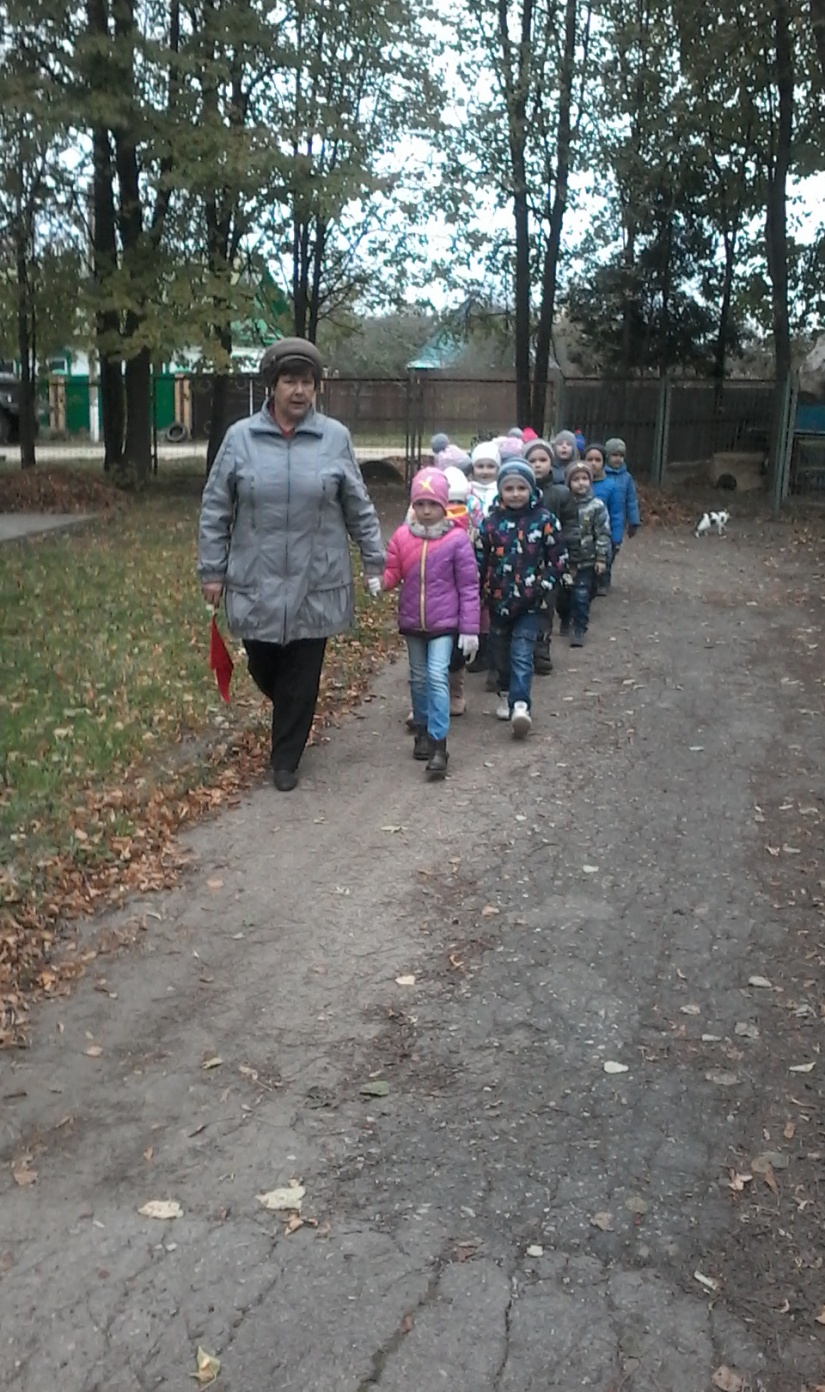 Безопасность на дорогах ради безопасности жизни.
Цель создания Уголка безопасности: сформировать основы безопасности собственной жизнедеятельности и окружающего мира через следующие задачи:• Формирование представлений об опасных для человека и окружающего мира природы ситуациях и способах поведения в них;• Приобщение к правилам безопасного для человека и окружающего мира природы поведения;• Передача детям знаний о правилах безопасности дорожного движения в качестве пешехода и пассажира транспортного средства• Формирование осторожного и осмотрительного отношения к потенциально опасным для человека и окружающего мира природы ситуациям
АКТУАЛЬНОСТЬ
Раннее информирование ребенка о правилах безопасного поведения, освоения им умений и навыков
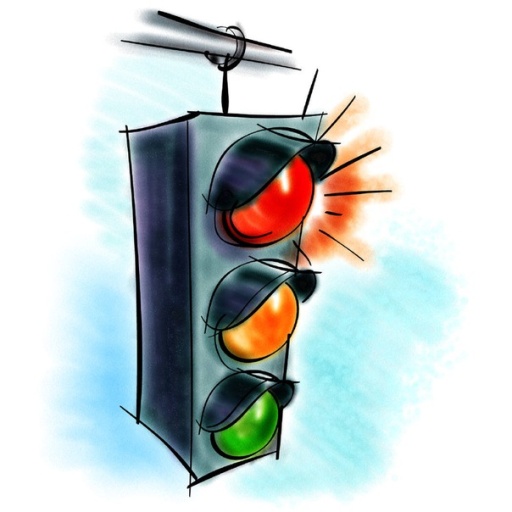 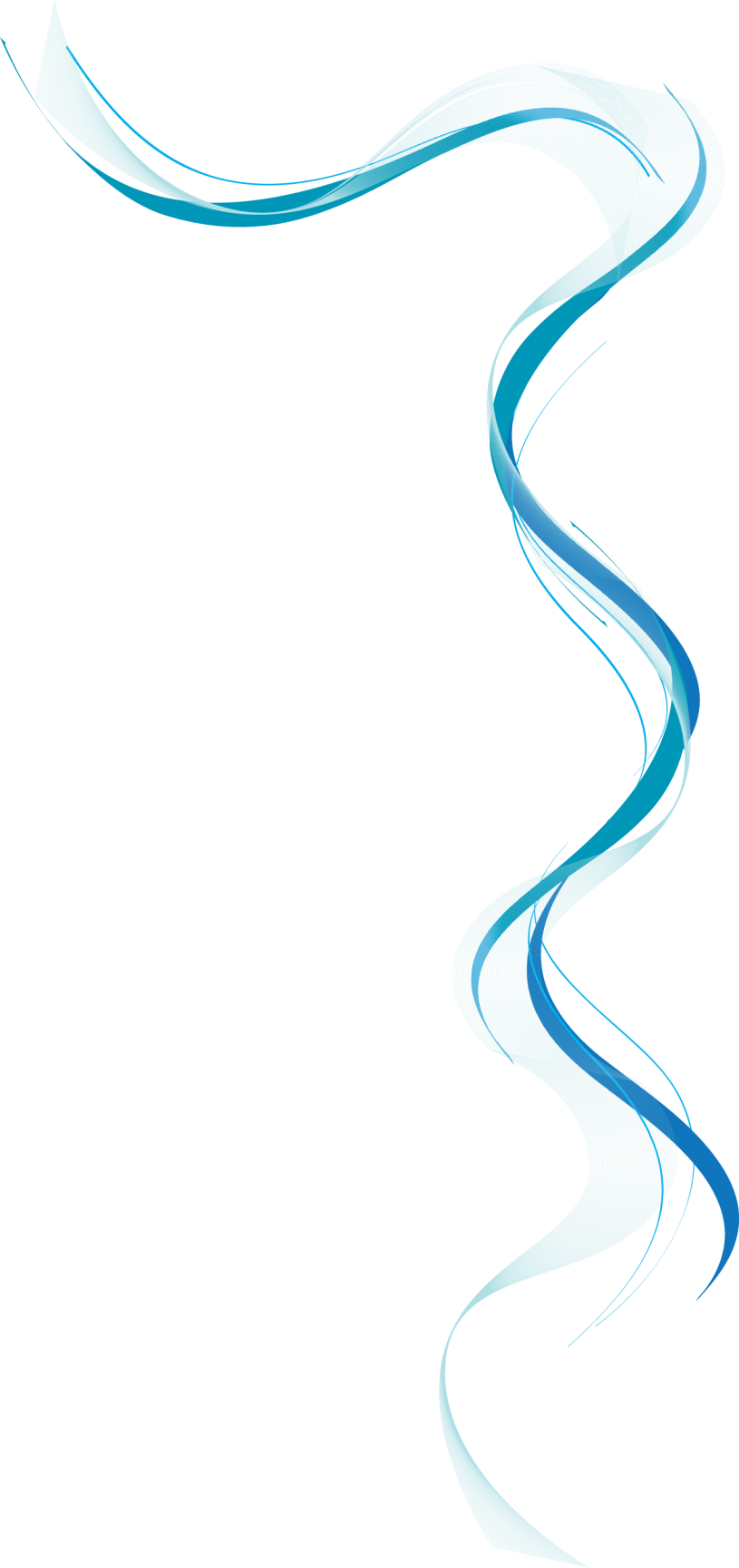 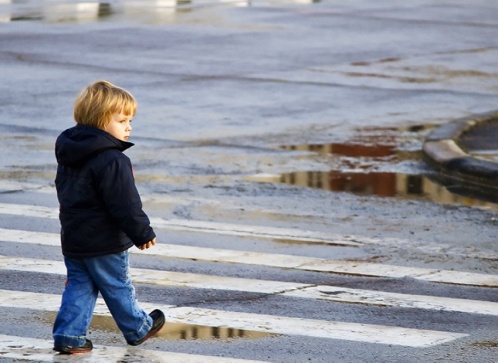 Ребенок на улицах города
Ребенок и другие люди/ребенок и здоровье
Безопасность в быту
Ребенок и природа
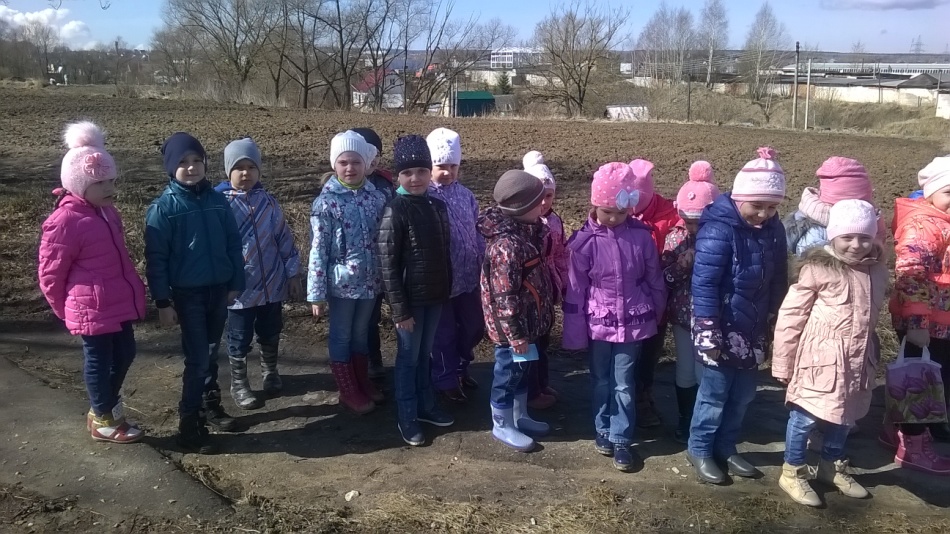 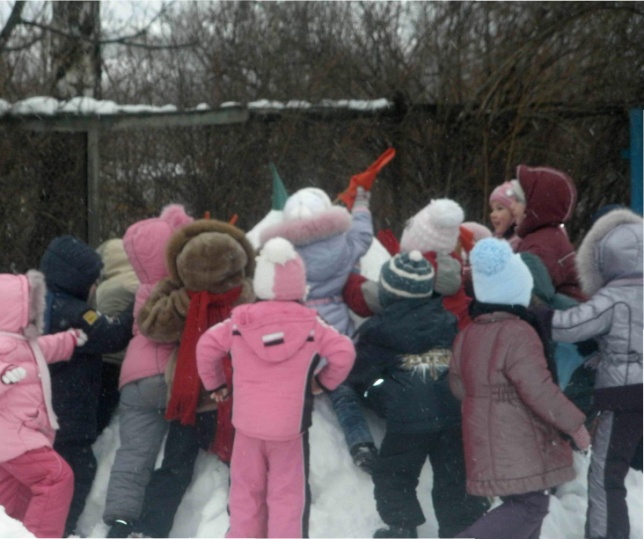 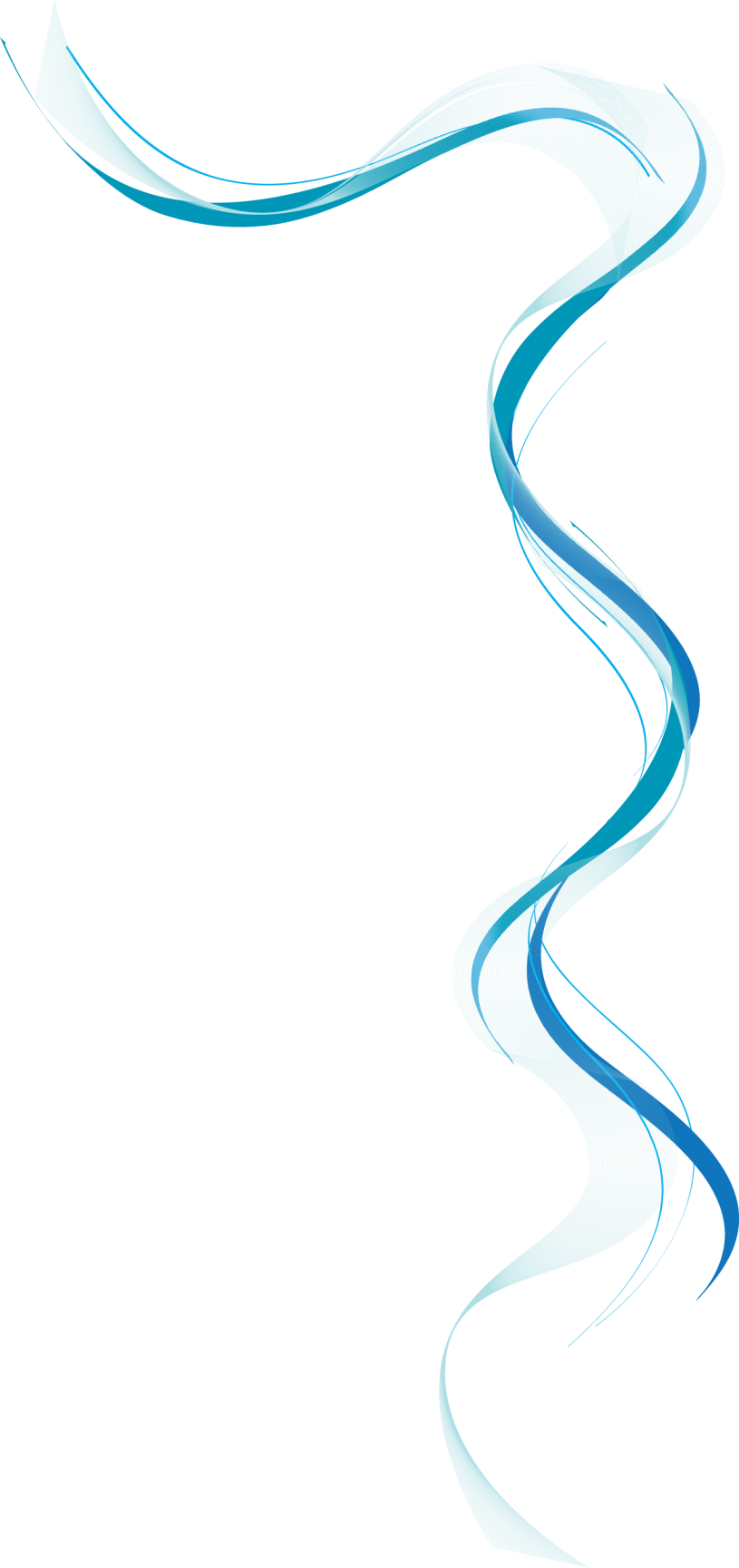 Островок безопасности
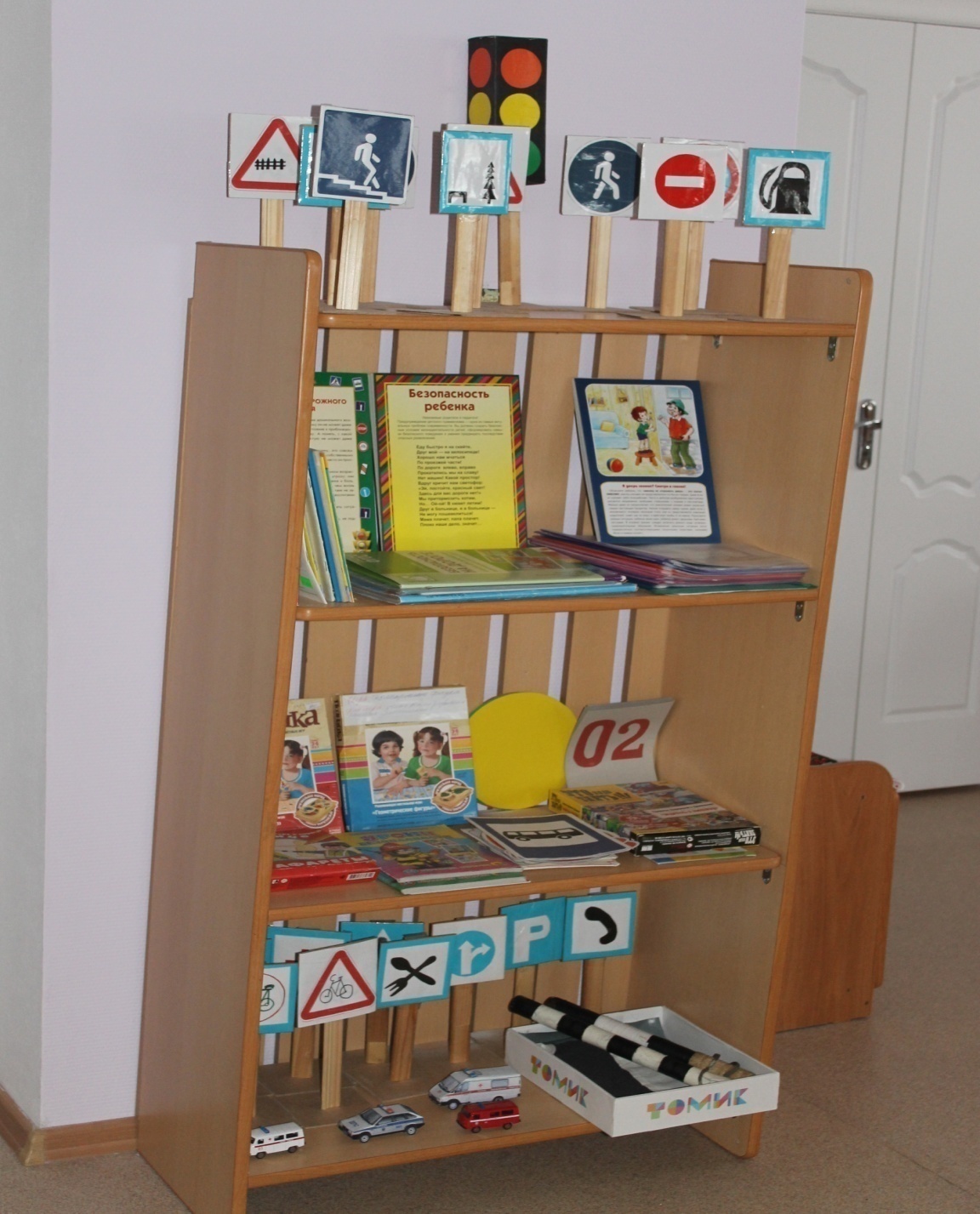 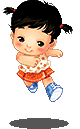 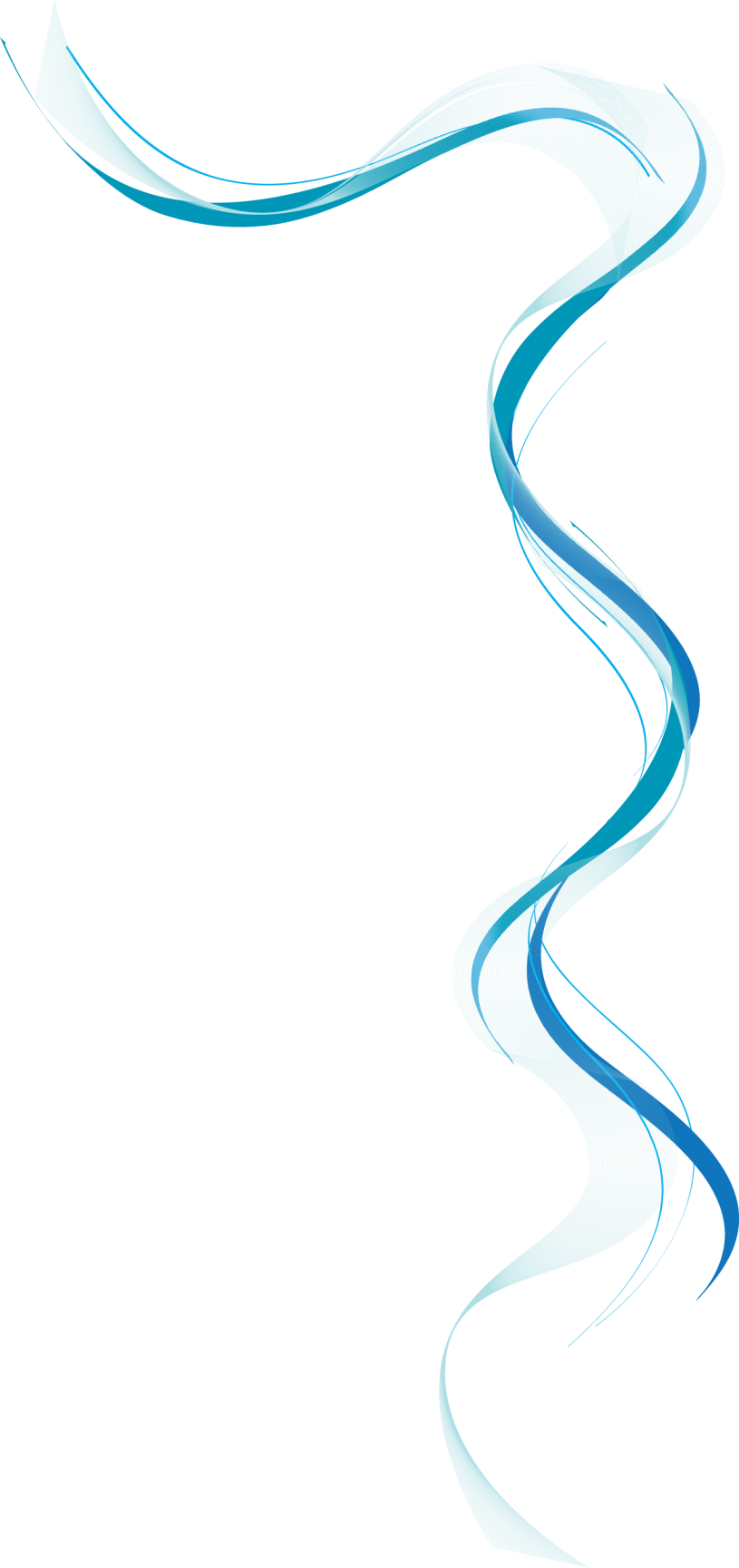 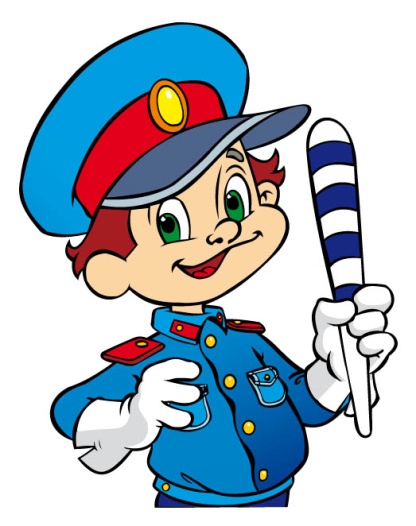 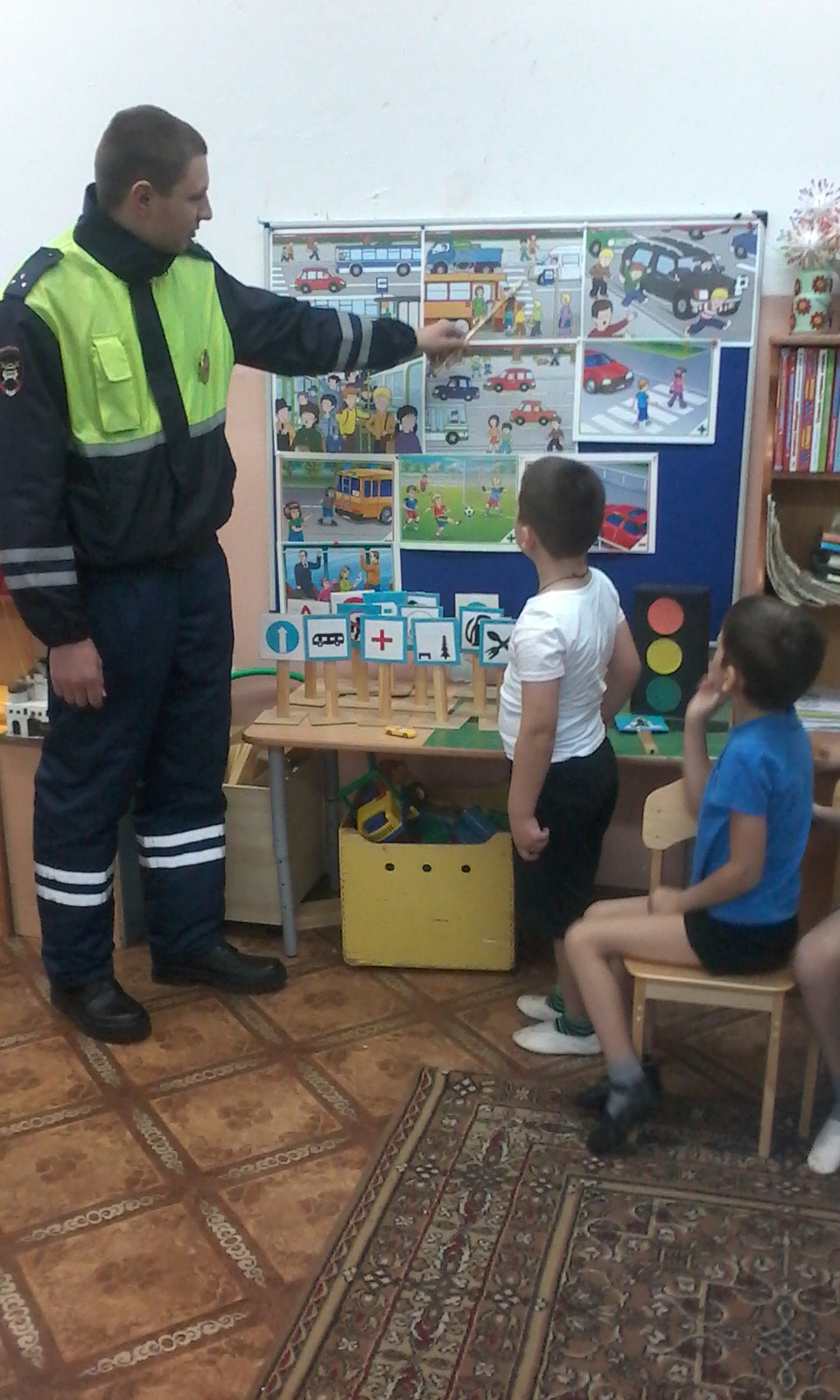 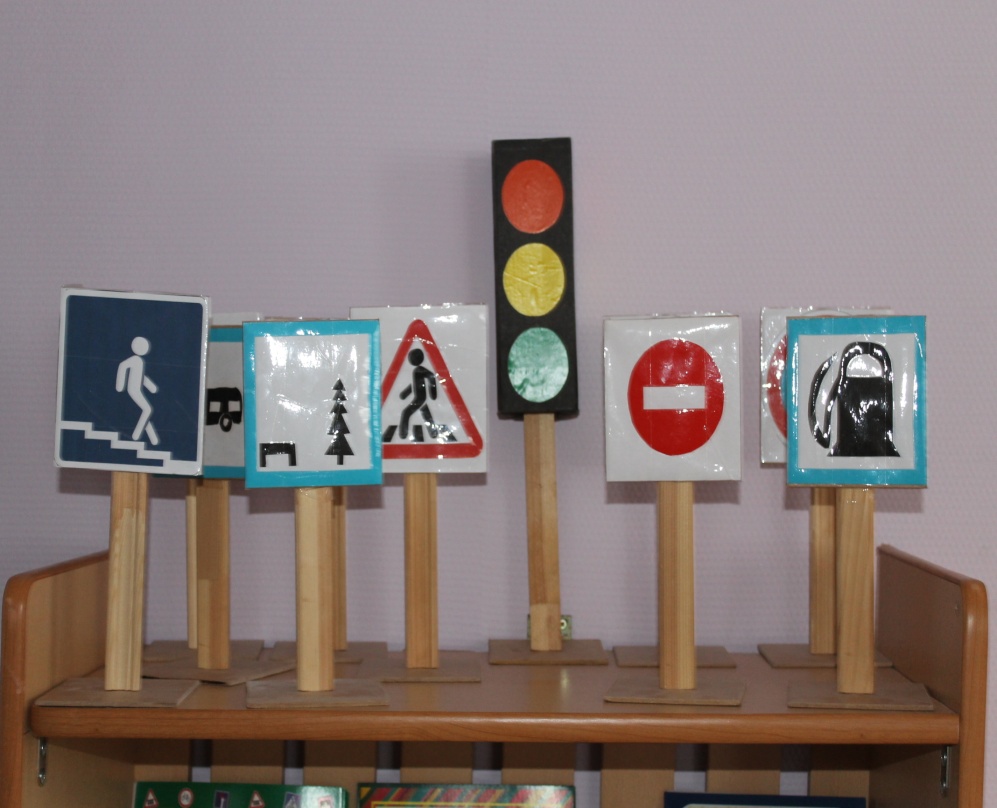 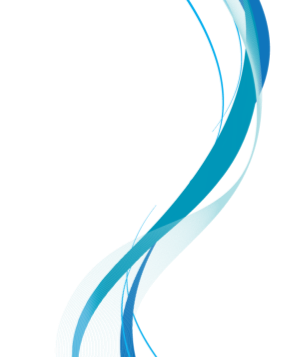 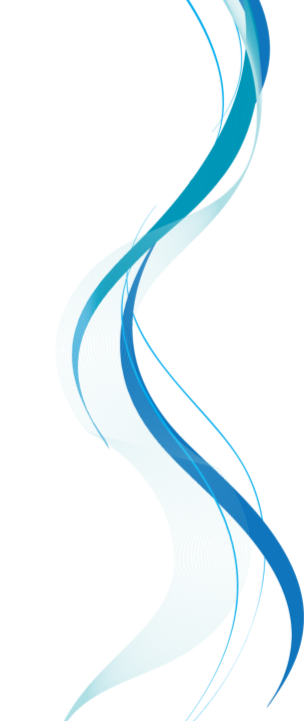 Наглядные пособия и игры по обучению ПДД
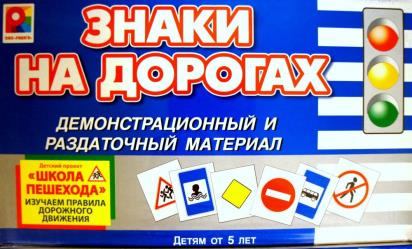 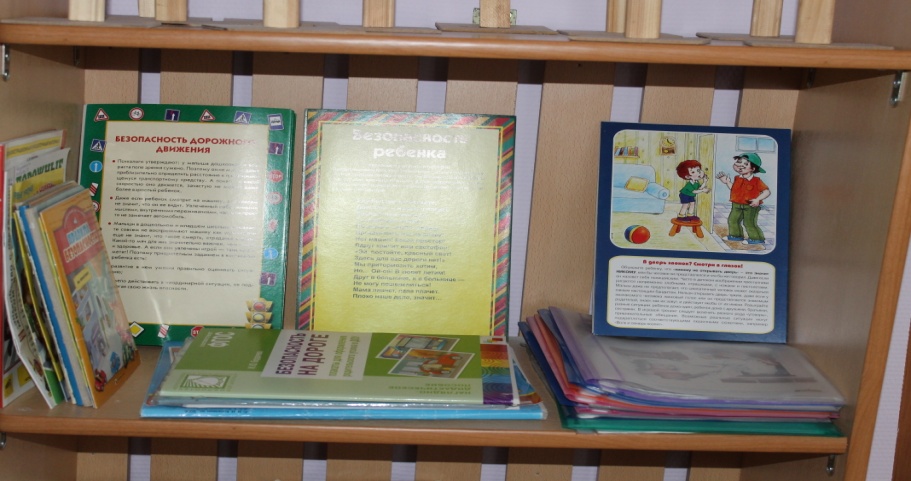 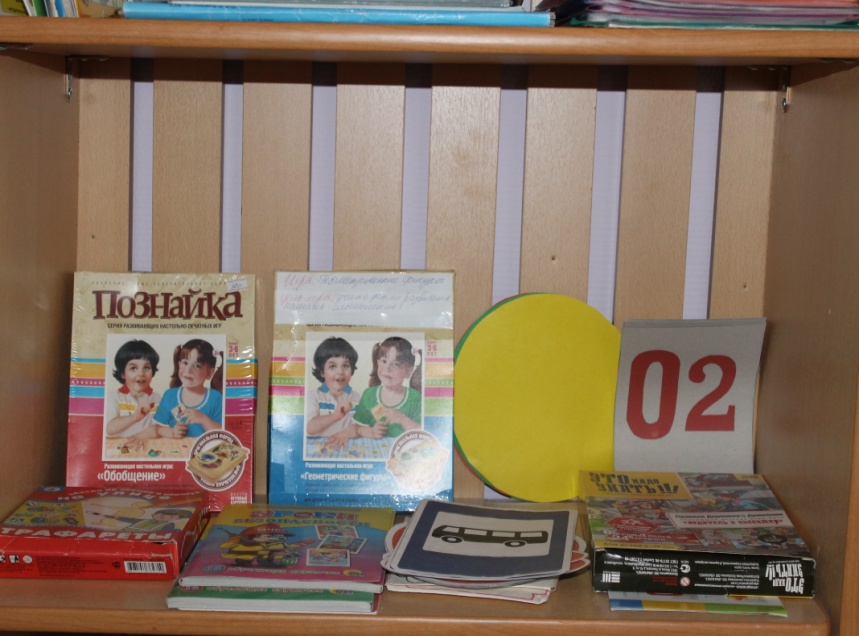 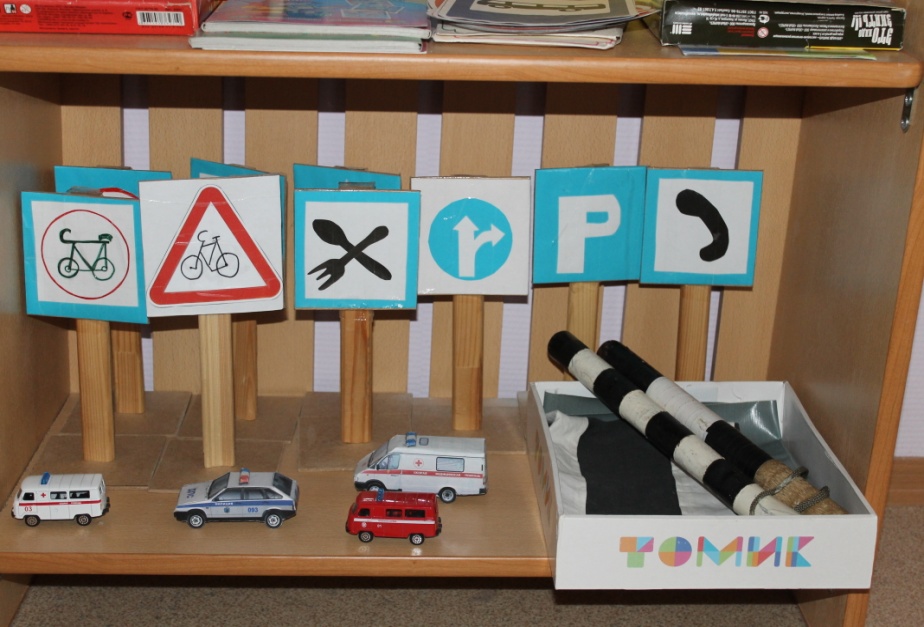 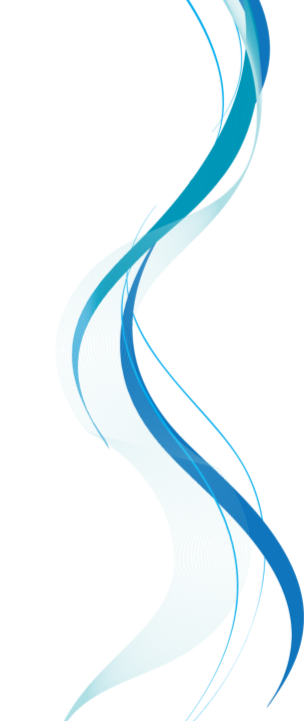 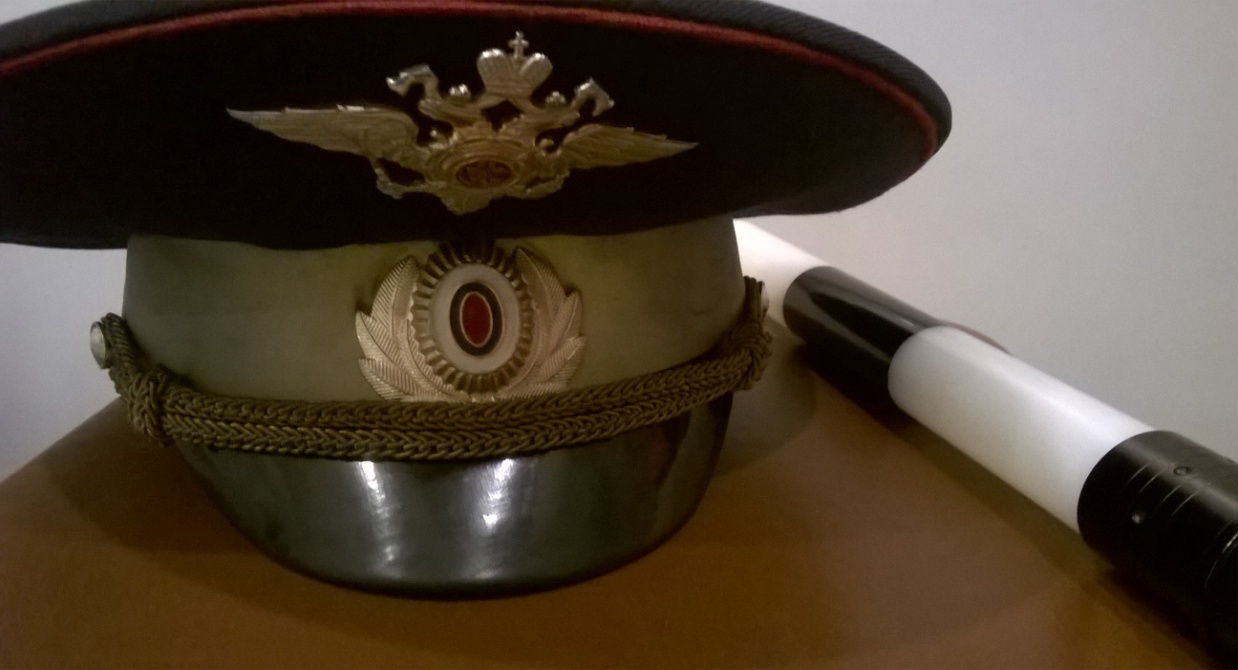 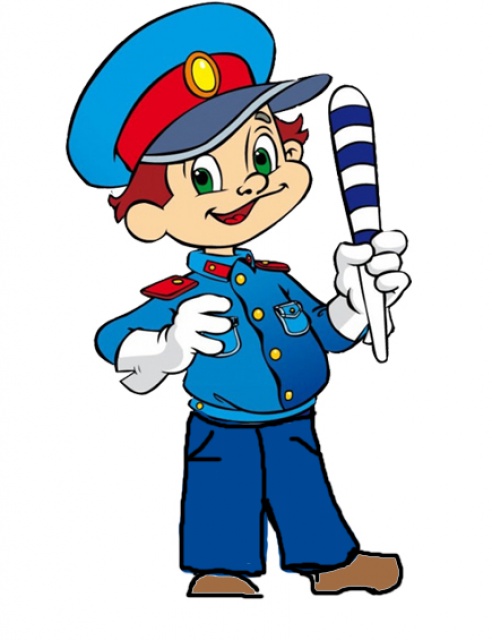 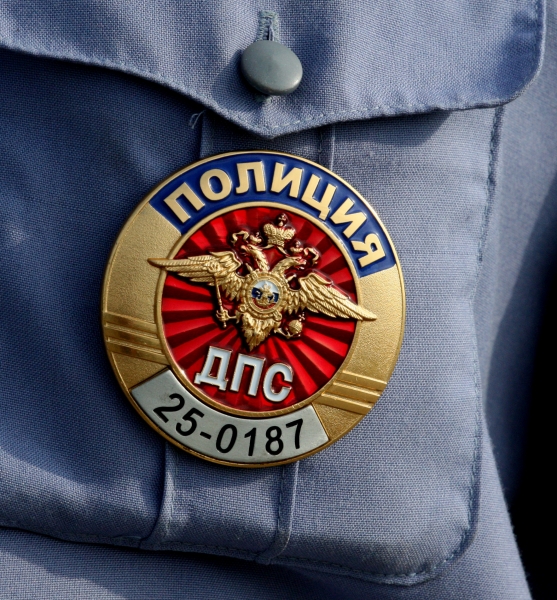 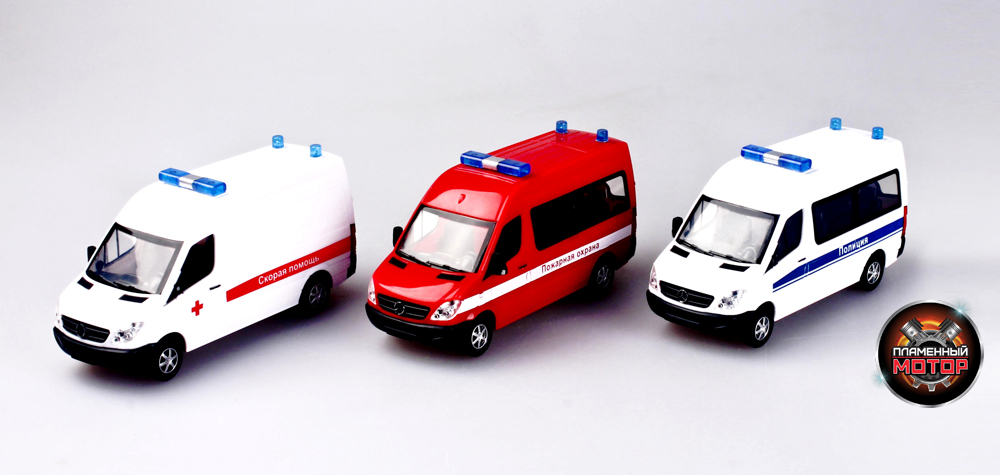 Экскурсия в пожарную часть
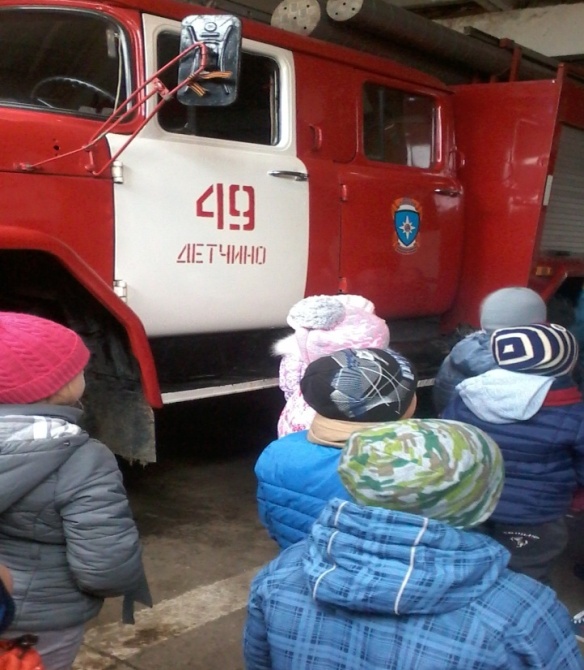 Безопасности формула есть:Надо видеть, предвидеть, учесть. По возможности – все избежать, А где надо – на помощь позвать.
Безопасность в быту
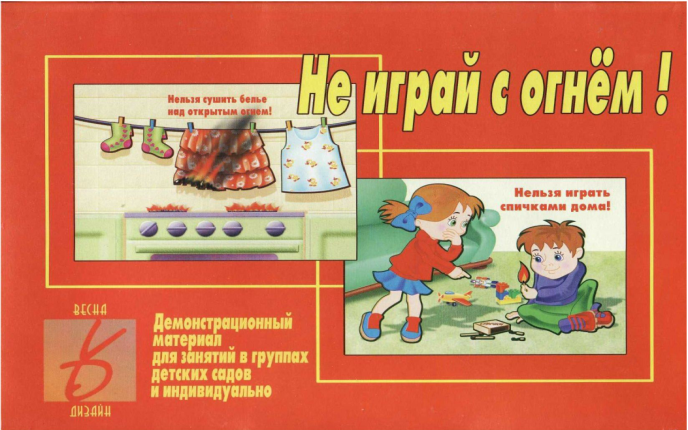 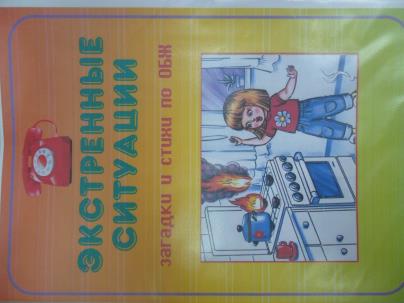 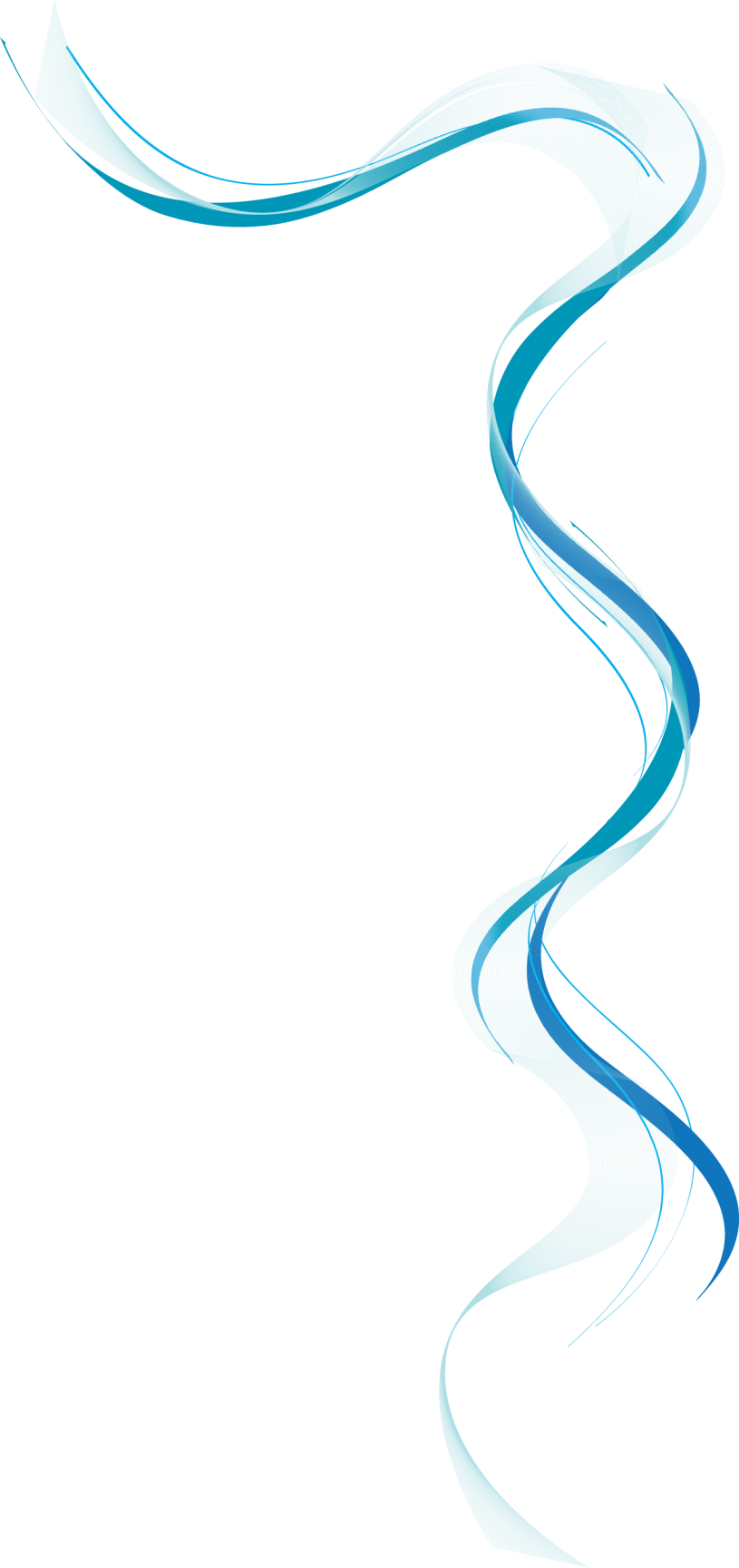 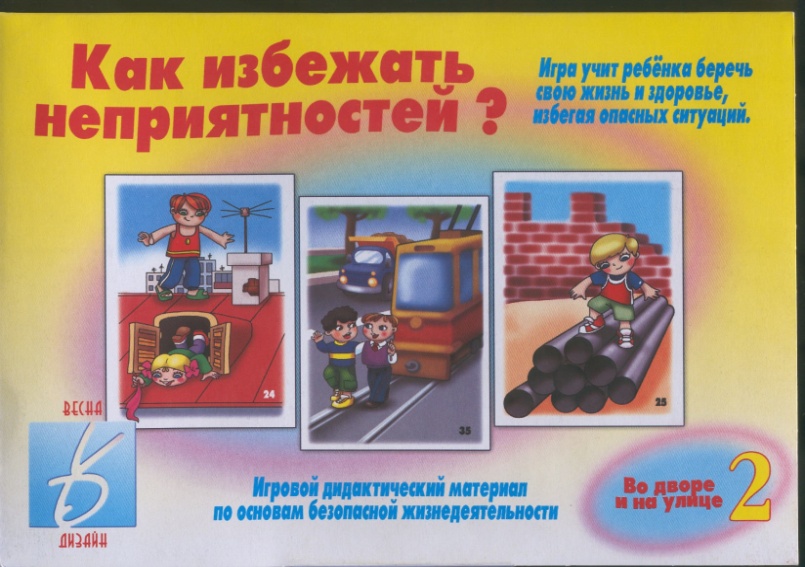 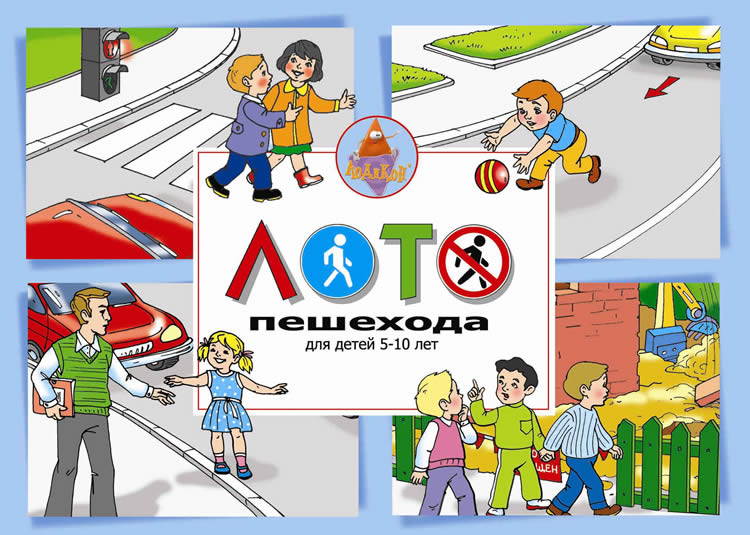 Ребенок и его здоровье / ребенок и другие люди
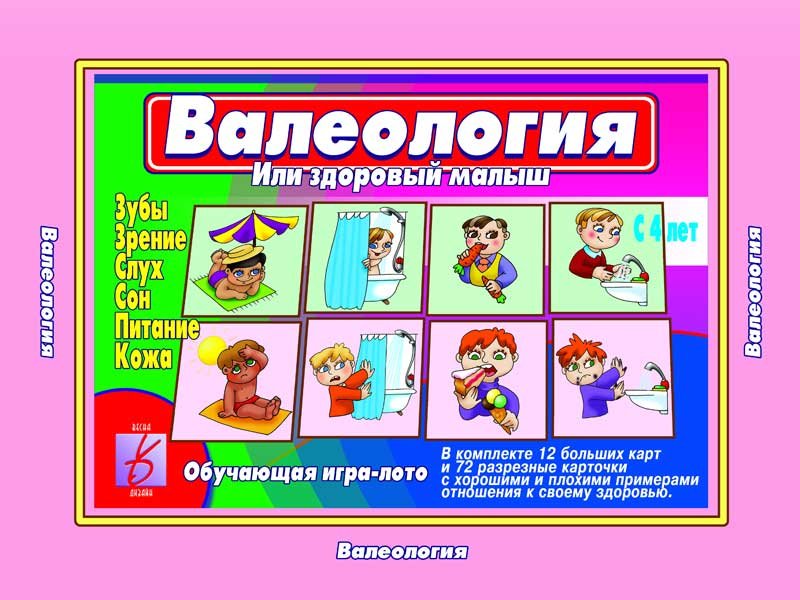 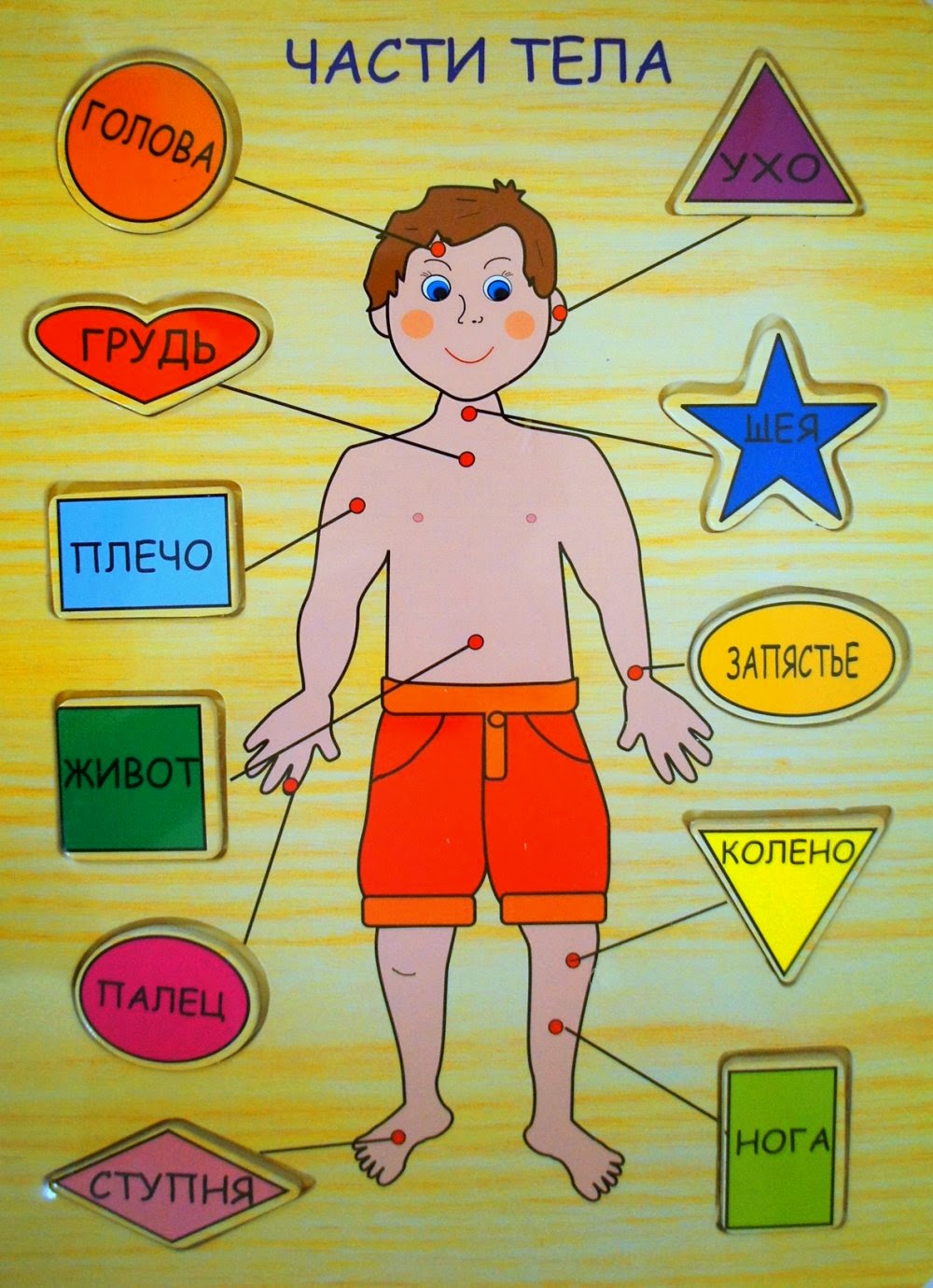 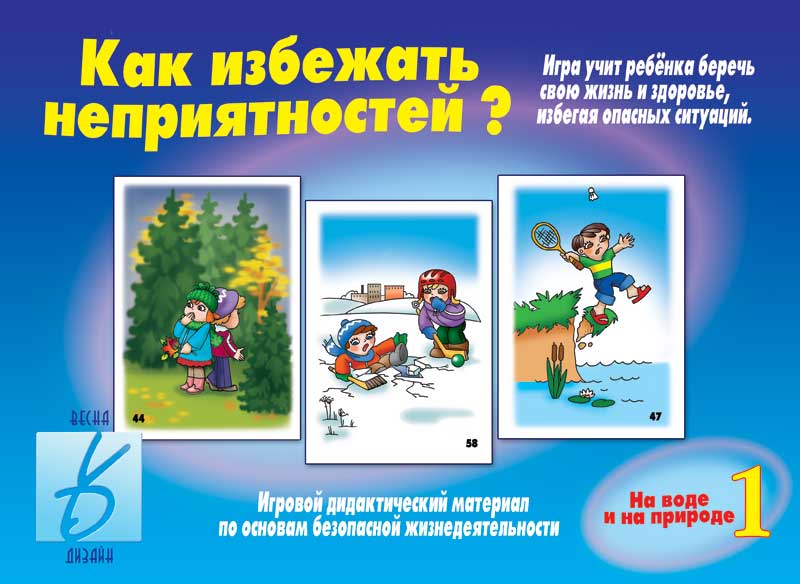 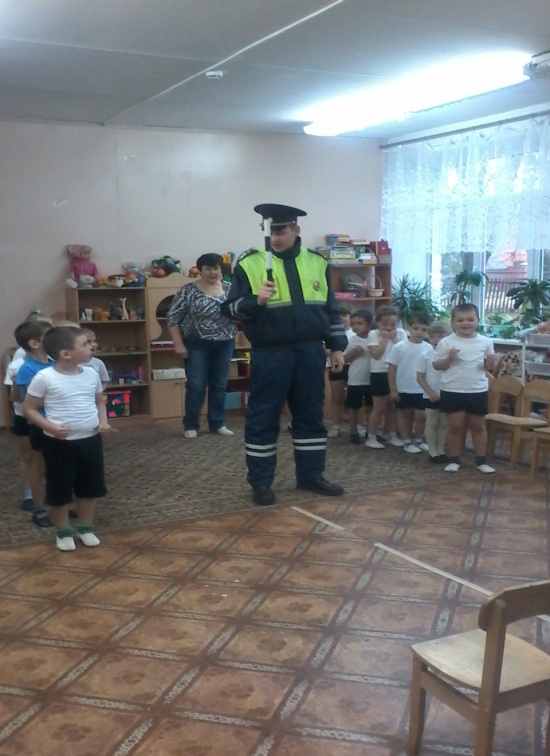 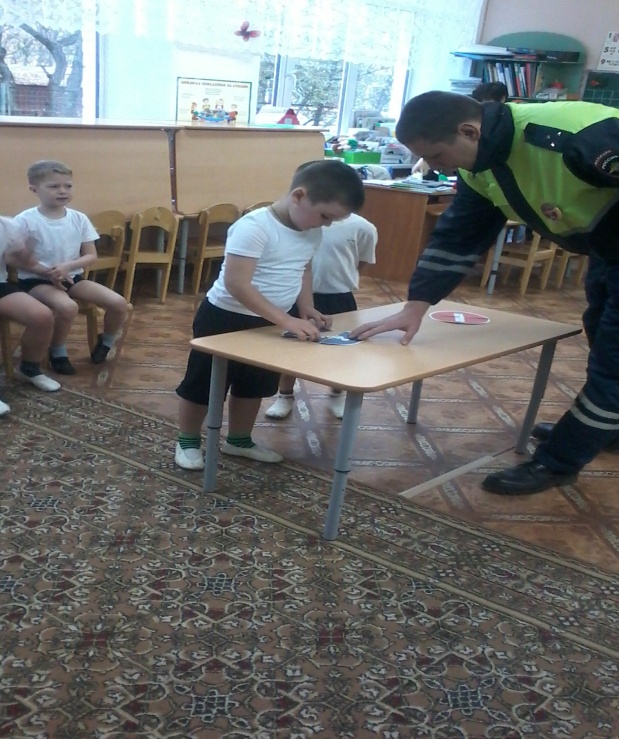 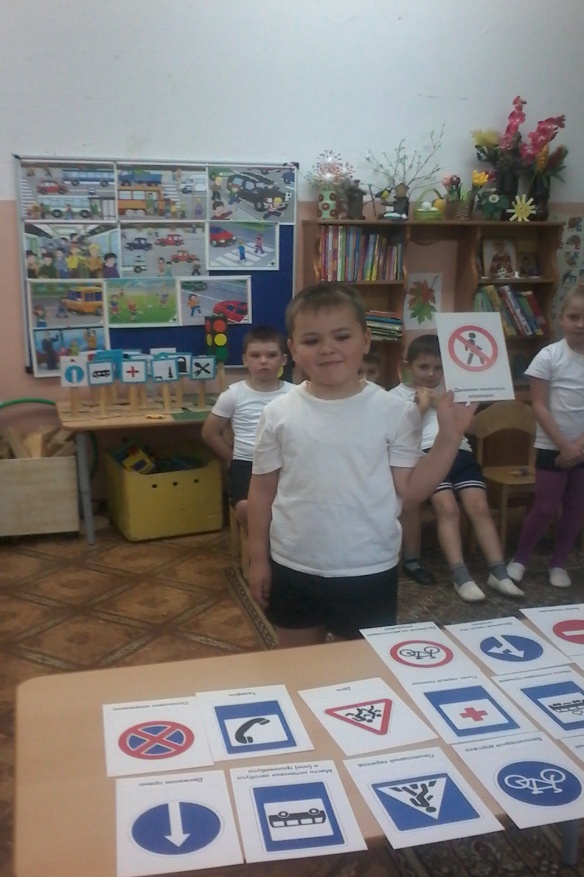 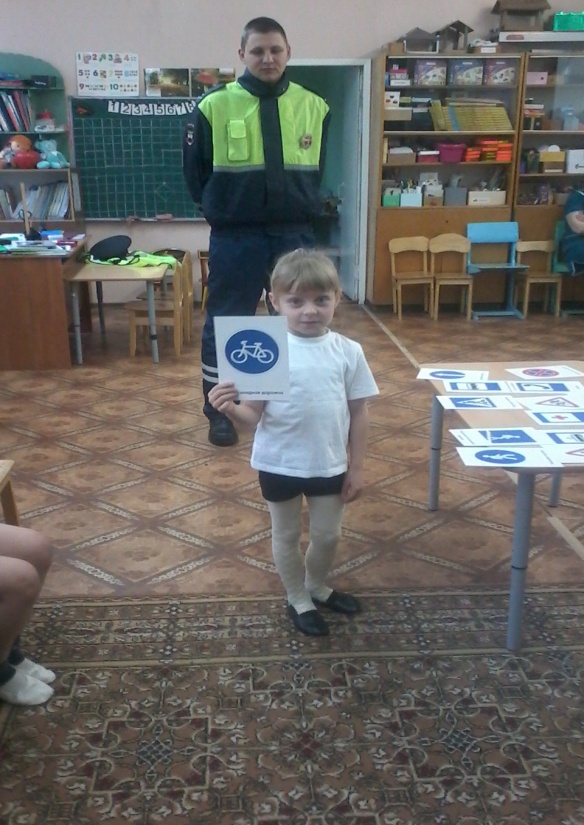 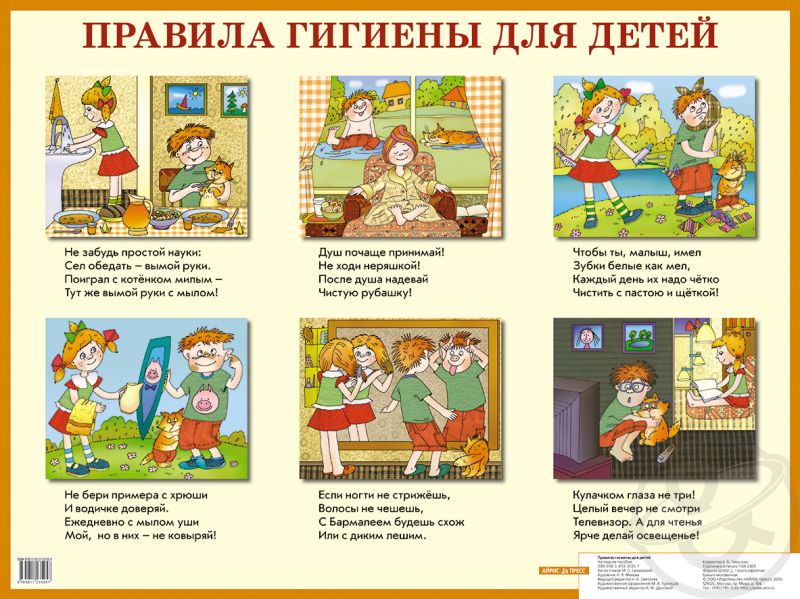 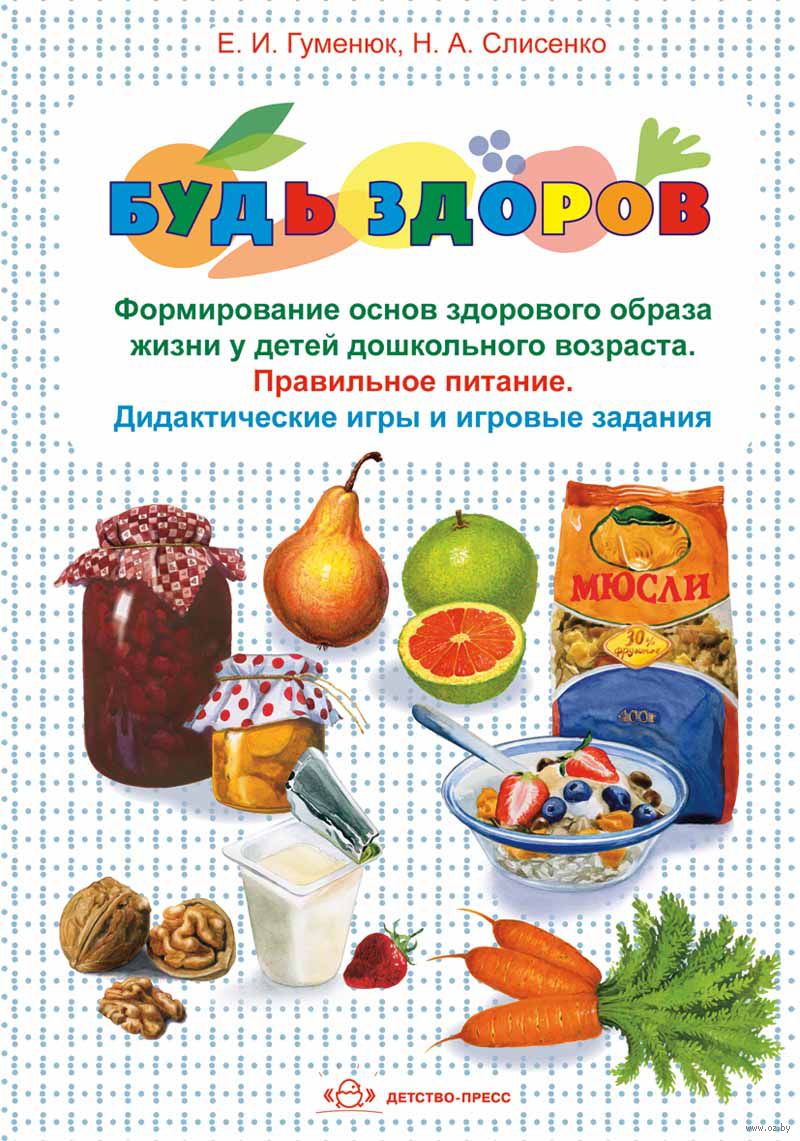 [Speaker Notes: Используйте заголовки разделов для каждой из тем, чтобы переход был понятен для аудитории.]
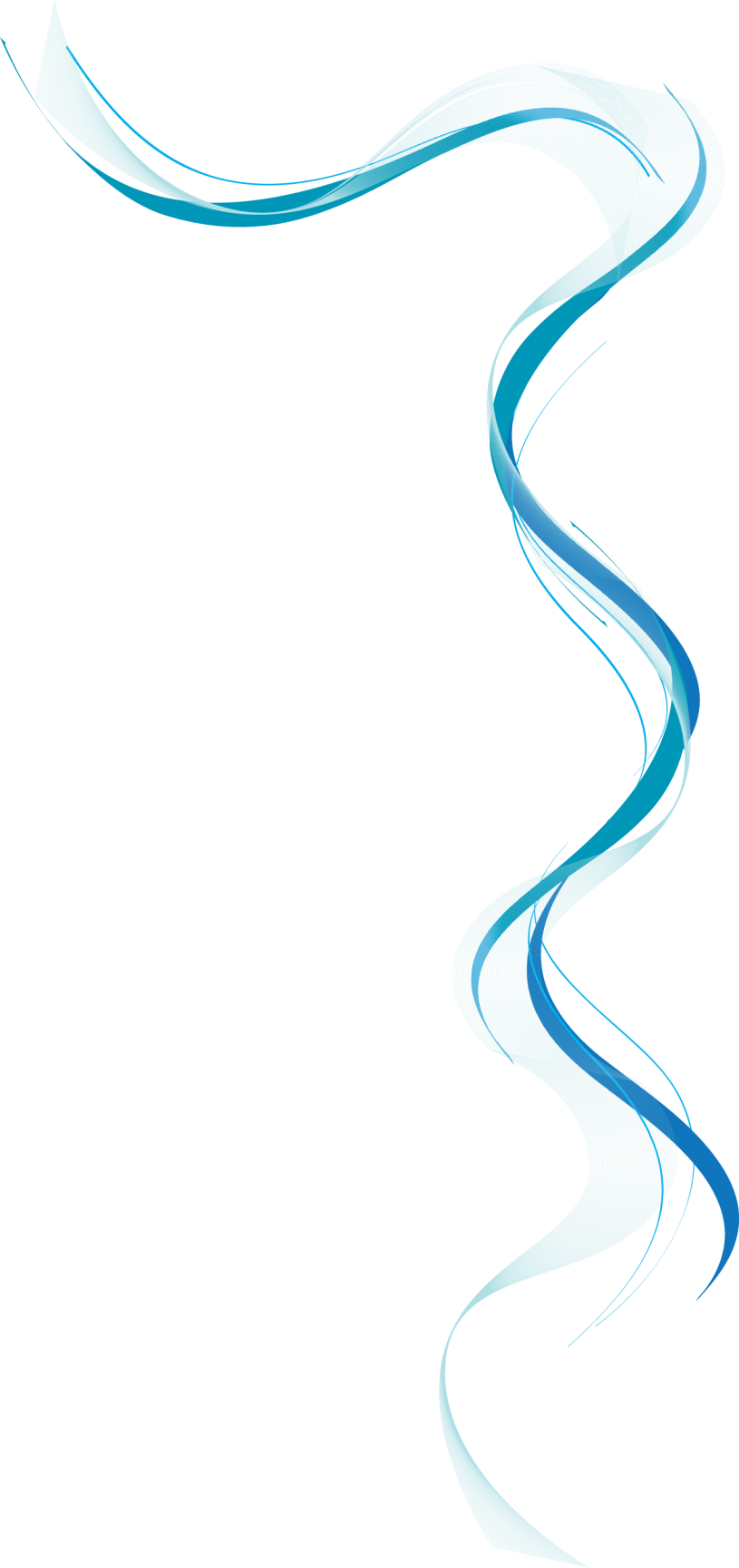 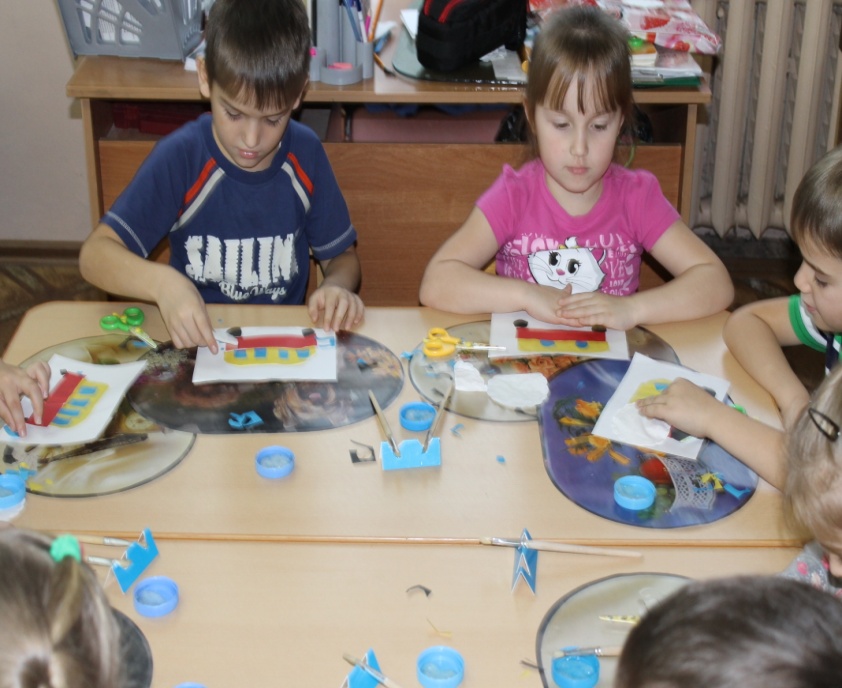 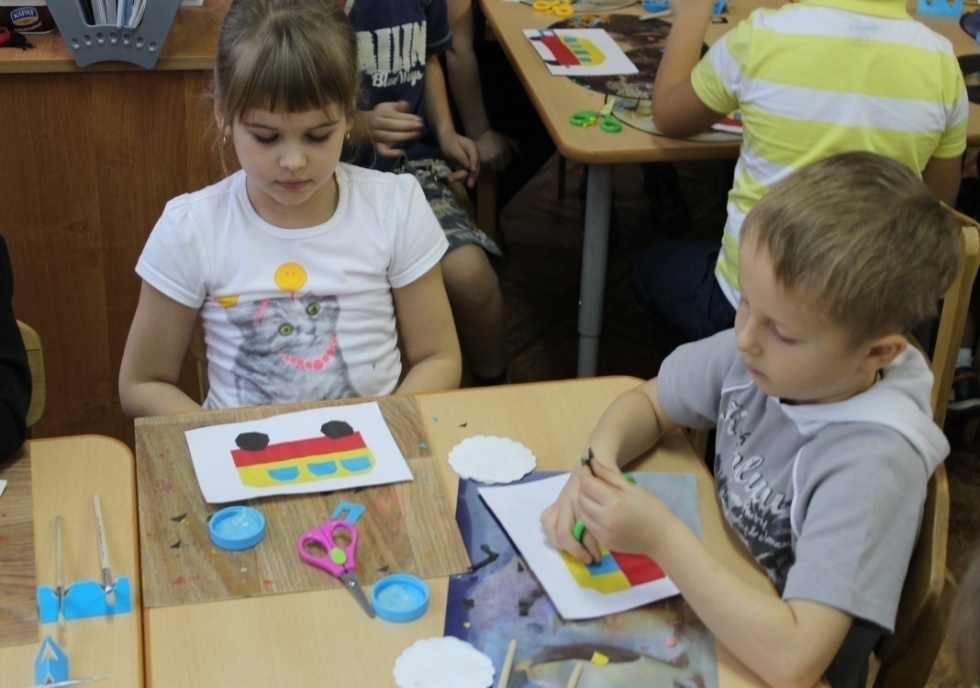 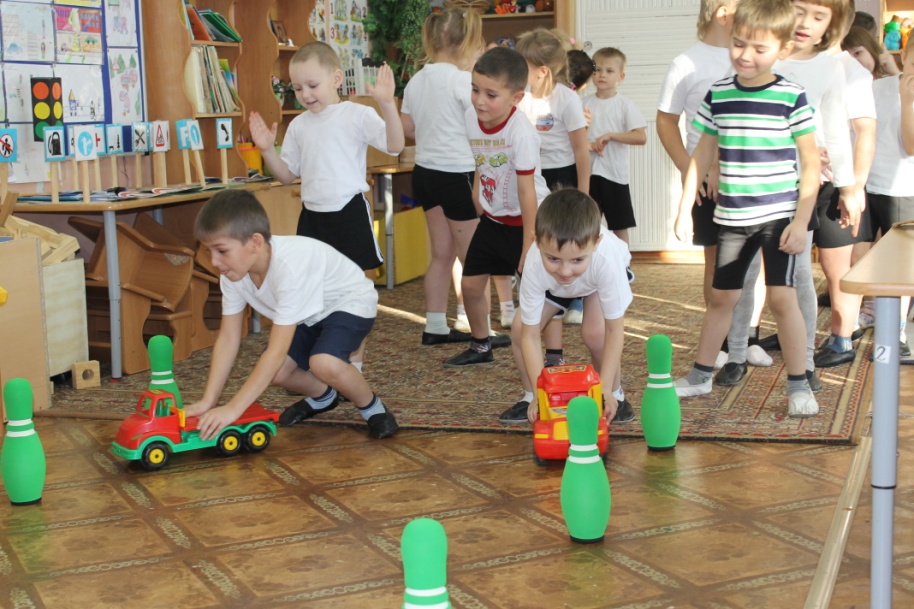 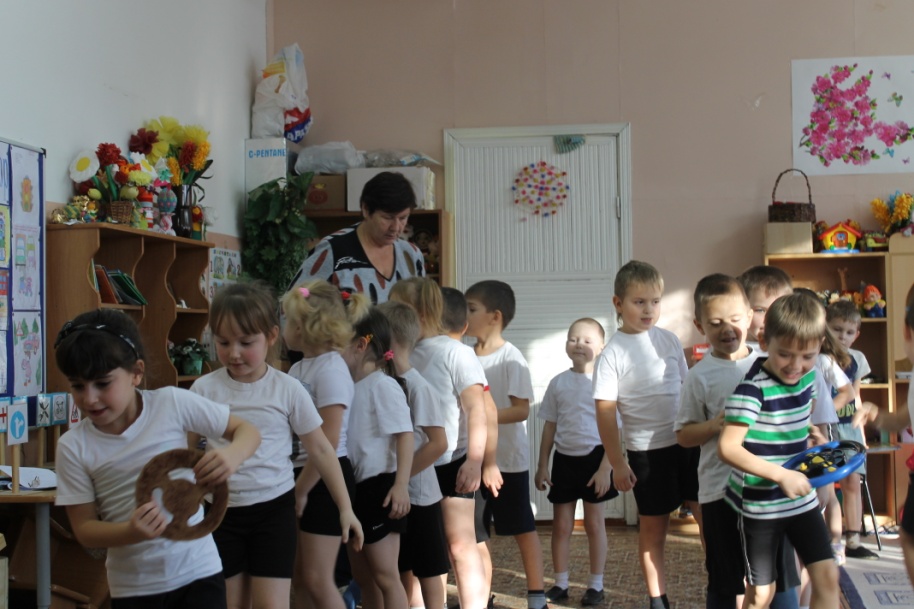 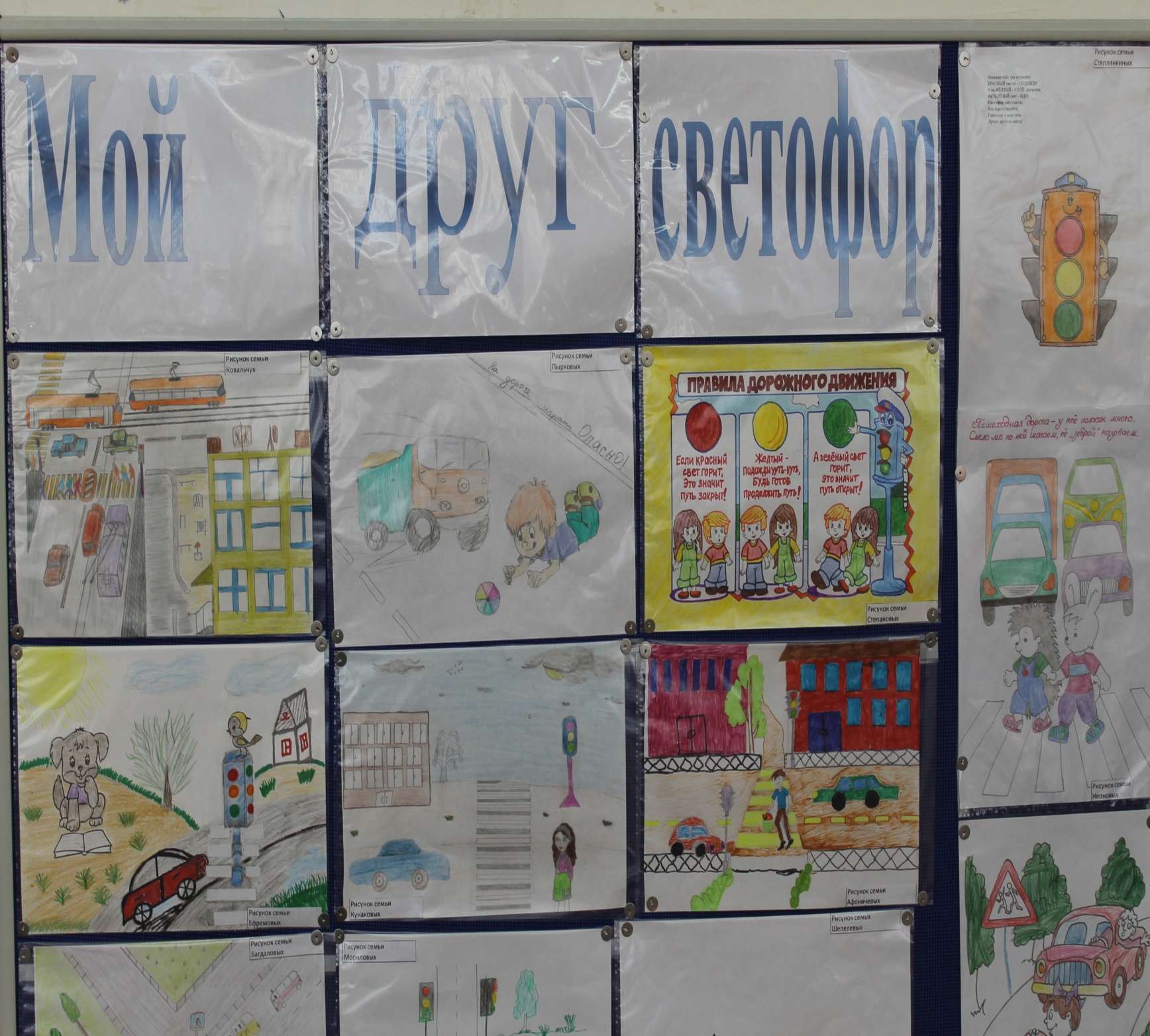 Идёт светофор, а мне хочется стать полицейским.
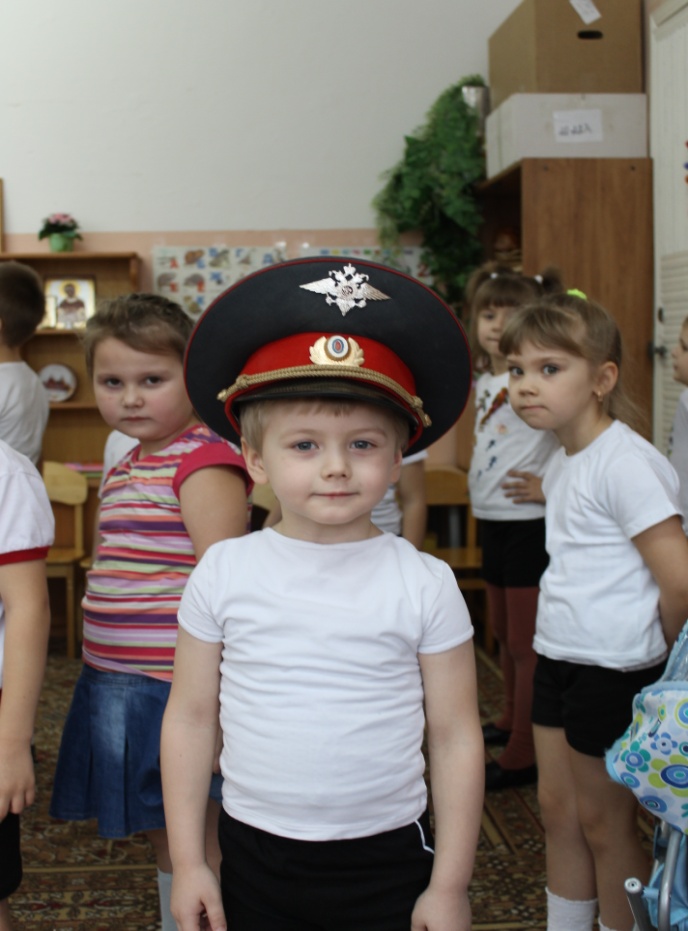 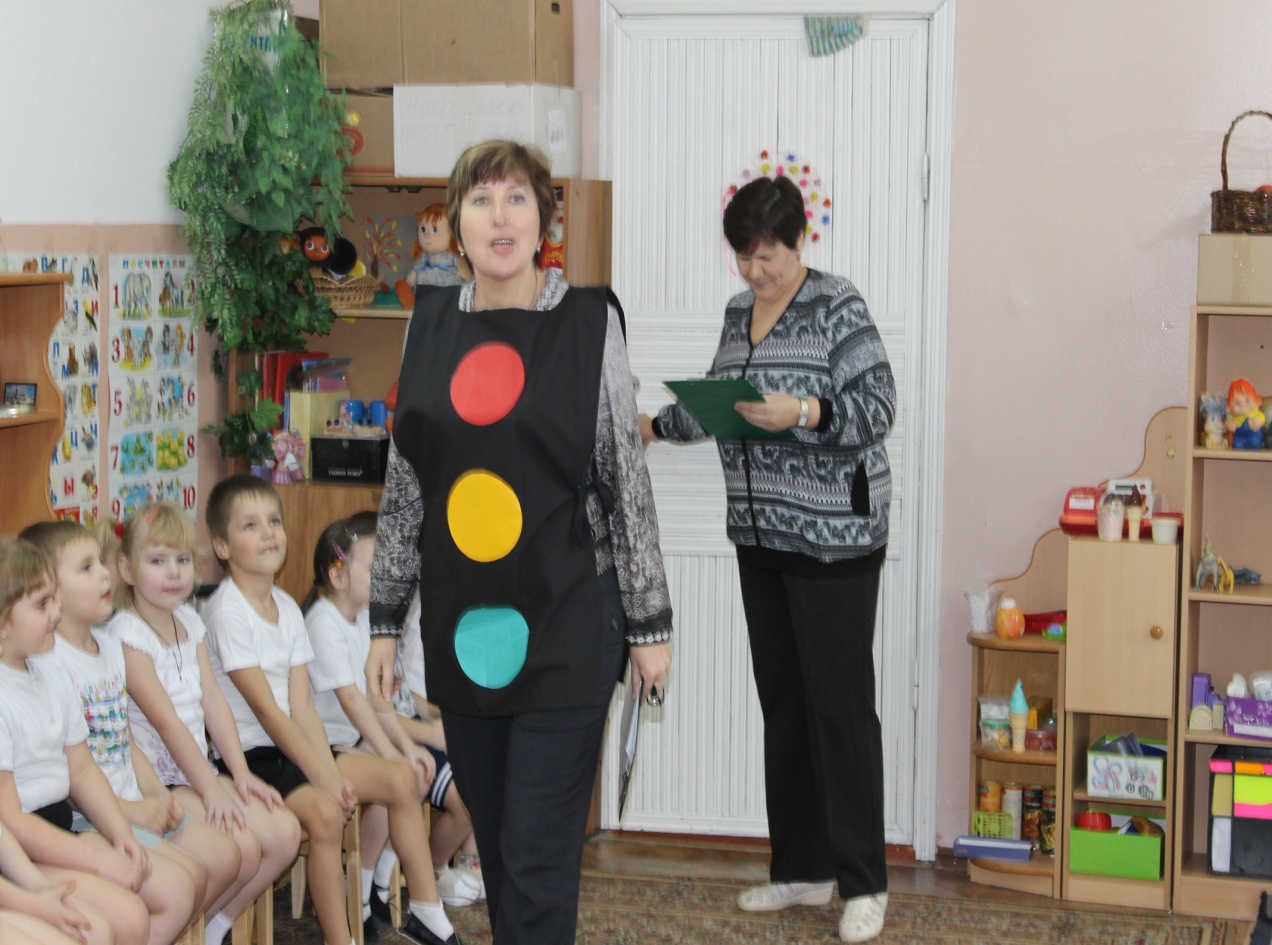 Играем с инспектором ДПС.
Подведение итогов конкурса
Фотография на память о встрече.
ИГРЫ ЗА СТОЛОМ.
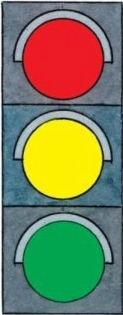 Светофор - твой друг дорожный: видишь красный? Просто ждем,  Желтый цвет – готовим ножки, 
  На зеленый мы идем!
Макеты, сделанные вместе с родителями.
Макеты родного посёлка
НАШИ МАШИНЫ ПОВЕЗУТ ГРУЗ.
ПРЕДСТАВЛЕНИЕ  ПО ОБЖ ВМЕСТЕ С РОДИТЕЛЯМИ
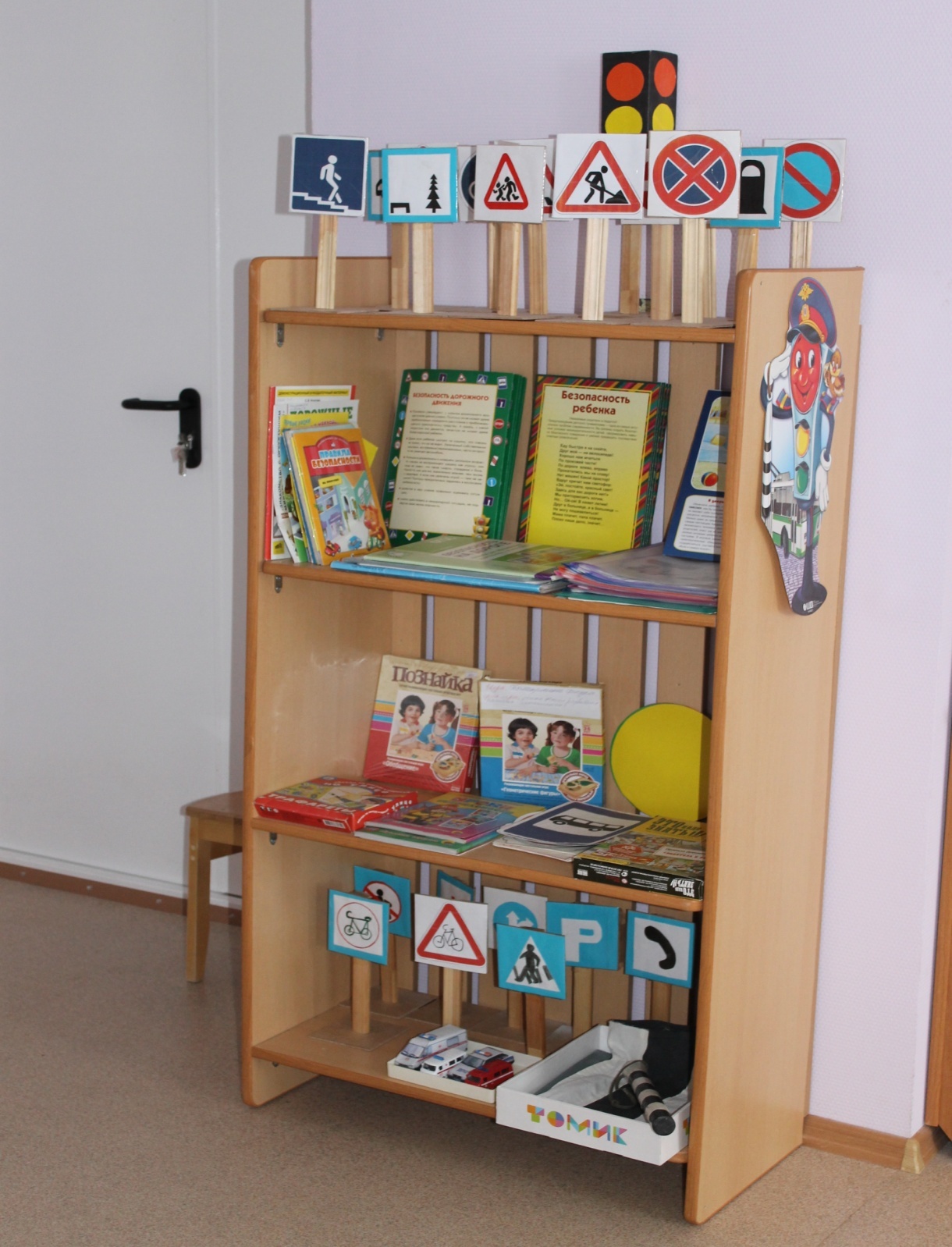 СПАСИБО ЗА ВНИМАНИЕ!